Инициативное бюджетирование (ИБ)
понятие, применяемое в российской практики для обозначения совокупности практик вовлечения граждан в бюджетный процесс, а также сферы государственного регулирования участия населения в определении и выборе проектов, финансируемых за счет расходов бюджета, и последующем контроле за реализацией отобранных проектов
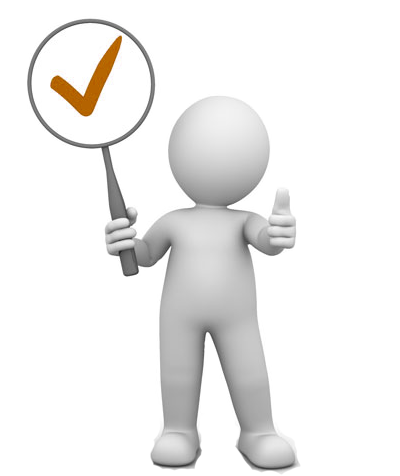 Общие черты практик ИБ
Ежегодно возобновляемые практики улучшения общественной инфраструктуры поселений, основанные на проектах с участием граждан в:
Выдвижении (собрания, сходы, голосование) 

Обсуждении

Выборе на основе конкурсного отбора 
(поддержка проекта населением, финансовый вклад населения, бизнеса и т.д.)

Реализации проектов

Общественном контроле

Публичный, открытый характер мероприятий
Для чего нужно ИБ
Работает как способ решения острых проблем граждан

Новая «иная форма» местного самоуправления

Инструмент повышения эффективности бюджетных расходов, изменения городской среды

Технология эффективного обращения граждан с властью и власти с гражданами
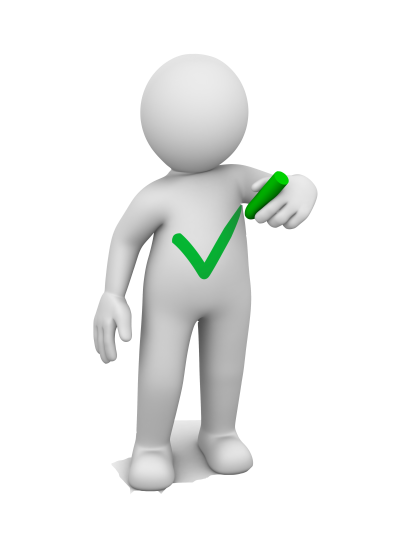 Технологии ППНИ
Конкурс
Реализация
Что дает власти поддержка данных проектов?
Во-первых, с помощью инициативного бюджетирования решаются наиболее злободневные проблемы, вызывающие социальную напряженность.
Во-вторых, инициируется участие граждан в решении проблем местного значения через работу в бюджетных комиссиях, проектных командах, голосование при определении приоритетов расходования бюджетных средств и т. д.
В-третьих, обеспечивается софинансирование гражданами и бизнесом отобранных для реализации проектов.
В-четвертых, население, сопричастное к реализации отобранного проекта, осуществляет общественный контроль за его реализацией, последующей эксплуатацией и сохранностью построенных объектов.
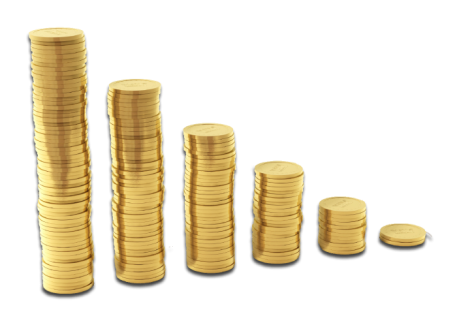 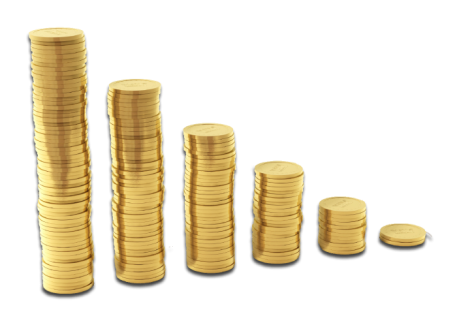 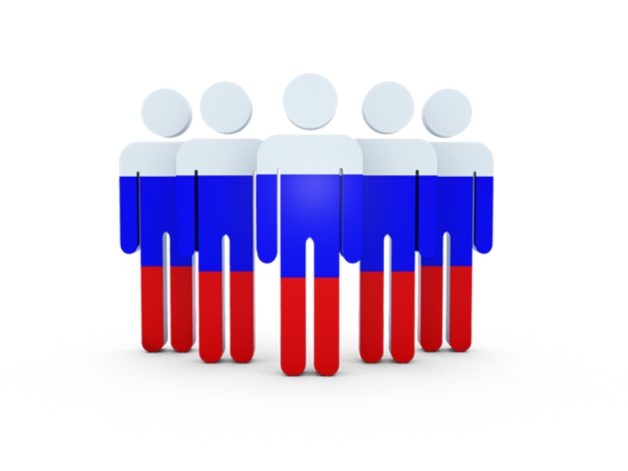 Как это работает?
Необходимо провести собрания инициативных групп населения
Решить вопрос - какой проект общественной инфраструктуры они считают приоритетным, и договориться о софинансировании
Подать заявки, которые будут рассматриваться на конкурсной основе
Проведение конкурса проектов
Проведение торгов и заключение контрактов
Реализация проекта
Участие  населения
Общественное
обсуждение
Инициатива
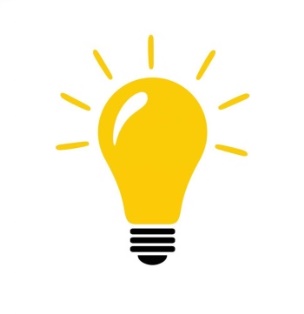 !
?
Реализация   проекта
Выбор проекта
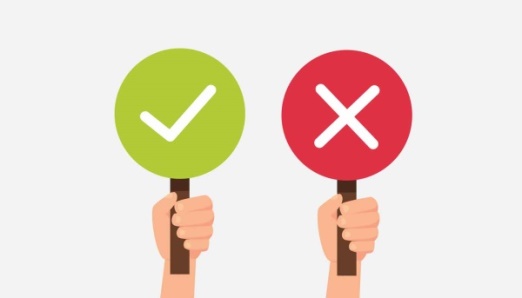 Инициатива
Толчок
Подворовой
обход
Электронное
заявление
Заявление в администрацию
Работа с населением
Администрация МО
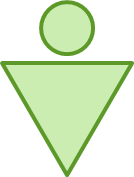 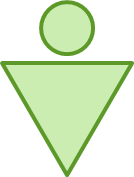 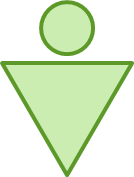 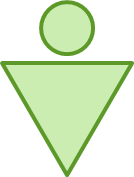 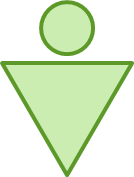 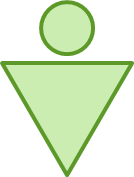 Товарищество собственников жилья, жильцы многоквартирных домов
Работники предприятий, организаций и учреждений
Микрорайоны
Опросы и анкетирование населения
Предварительные собрания
Проведение детских конкурсов
Публикации в местных СМИ, ТВ- передачи, стенды
Использование Whatsapp, Instagram
Официальный сайт местной администрации
Схема реализации ППМИ
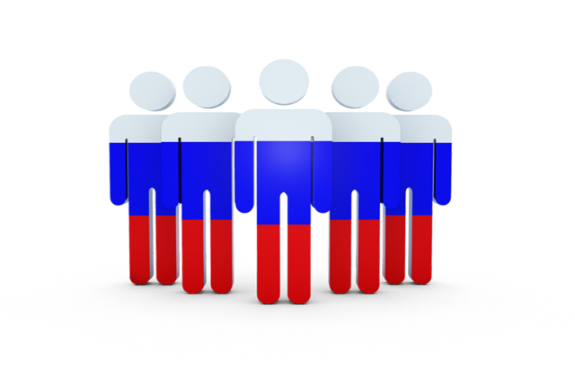 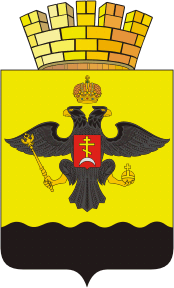 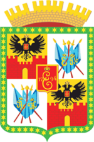 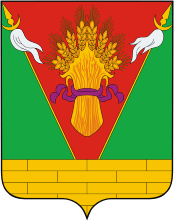 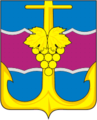 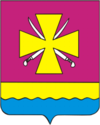 Выбранный проект (детская или спортивная площадка, тротуар и т.д.)
население
Администрация МО
Мониторинг инициатив
Софинансирование не менее 10%
Подготовка проекта, сметы и конкурсной заявки
Инициативы;
Выбор приоритета на собрании;
Софинансирование
     не менее 5%
КОНКУРС 
представленных проектов
Основа конкурса – оценка активности населения
Сбор средств;
Участие в реализации 
    (субботники);
Контроль качества работ;
Приемка работ вместе с администрацией
силия оно готово для этого затратить
Отбор подрядных организаций;
Контроль качества и приемка работ
Реализация 
и торжественное открытие до конца года
Ожидаемые результаты
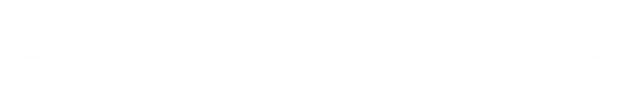 6
1
5
5
2
4
3
АДМИНИСТРАЦИЯ ГУБЕРНАТОРА НОВГОРОДСКОЙ ОБЛАСТИ